Преображенская церковь               (город Кижи).
Архитектура – это искусство создавать, строить здания, сооружения.
Резьба по дереву.
Крестьянская изба 19 век.
Работы башкирских мастеров.
Основные виды резьбы по дереву.
глухая                                   сквозная
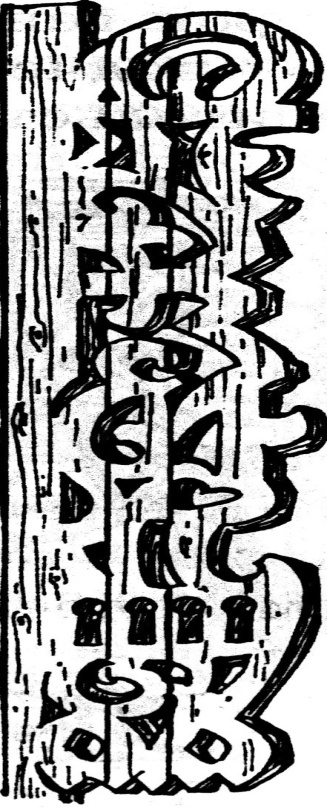 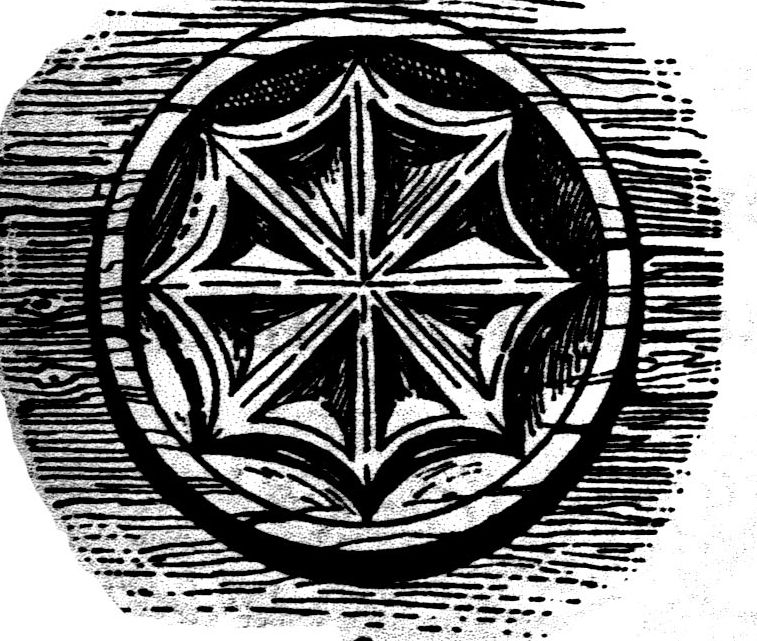 Украшение окна резьбой по дереву     (г.Благовещенск.)
Наличники.